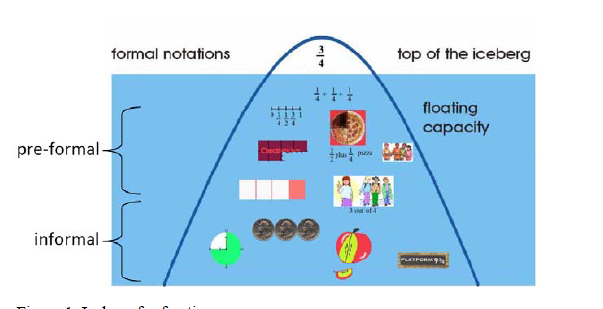 Η διδασκαλία μέσω επίλυσης προβλήματος – Μαθηματικοποίηση
ΕΠΑΝΕΦΕΎΡΕΣΗ ΣΥΝΘΕΤΗΣ 
ΜΑΘΗΜΑΤΙΚΗΣ ΕΝΝΟΙΑΣ
Μπορεί οι μαθητές να ‘επανεφεύρουν’ πιο σύνθετες μαθηματικές έννοιες;
Πρόβλημα (δόθηκε σε μαθητές Β΄ Λυκείου)
Το Πρόβλημα
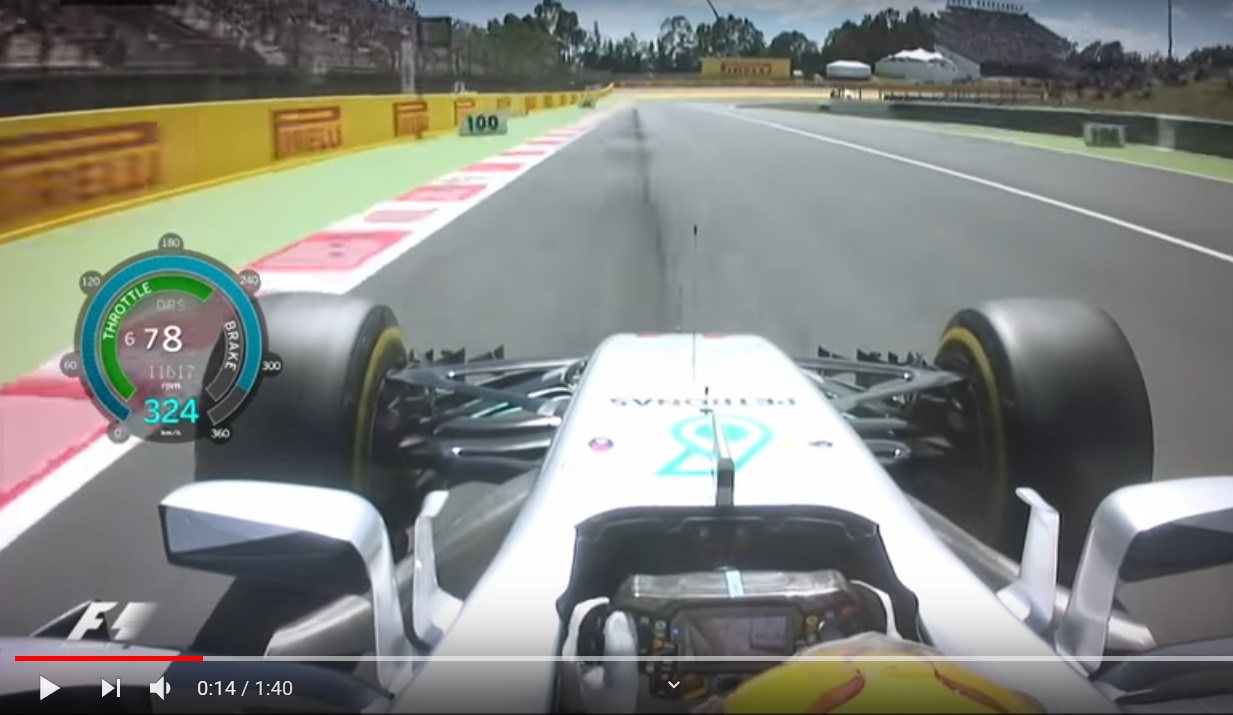 Το βίντεο που παρακολουθήσατε ήταν η προσπάθεια του οδηγού της Formula 1 Lewis Hamilton ώστε να κάνει τον ταχύτερο γύρο σε μια πίστα. Οι πληροφορίες που μας παρείχε το βίντεο ήταν η ταχύτητα κάθε χρονική στιγμή του Lewis Hamilton για τον γύρο αυτό. Μπορείτε να υπολογίσετε το συνολικό μήκος της πίστας της ; 
Η σωστή απάντηση είναι μια από τις παρακάτω: 
(A) 4.500m (B) 4.600m (Γ) 4.550m (Δ) 4.700m (Ε) 4,650m
[Speaker Notes: 30΄΄]
Πρόβλημα
Το βίντεο που παρακολουθήσατε ήταν η προσπάθεια του οδηγού της Formula 1 Lewis Hamilton ώστε να κάνει τον ταχύτερο γύρο σε μια πίστα. Οι πληροφορίες που μας παρείχε το βίντεο ήταν η ταχύτητα κάθε χρονική στιγμή του Lewis Hamilton για τον γύρο αυτό. 
Μπορείτε να υπολογίσετε το συνολικό μήκος της πίστας της; 
Η σωστή απάντηση είναι μια από τις παρακάτω: 
4.500m (B) 4.600m (Γ) 4.550m (Δ) 4.700m (Ε) 4.650m
4η Εργασία στην τάξη
Ποια μαθηματική έννοια καλούνται να ‘επανεφεύρουν’ οι μαθητές για να απαντήσουν στο πρόβλημα εύρεσης του μήκους της συγκεκριμένης πίστας της FORMULA 1?
Με ποιο τρόπο θα πρέπει να δουλέψουν οι μαθητές στην κατεύθυνση επανεφεύρησης της παραπάνω έννοιας;